Teleportation von Licht
Auf dem Weg zum Quanten-Internet
Von: Christian Schimpf
Inhalt
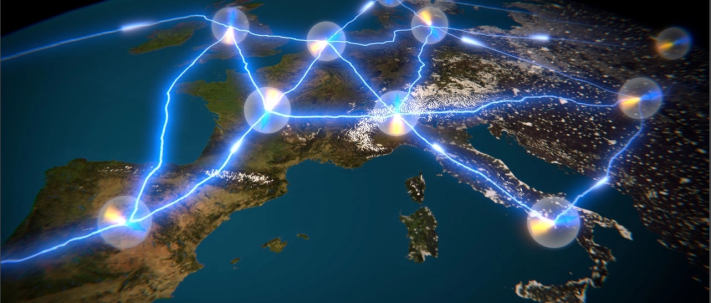 Bild: TU Delft
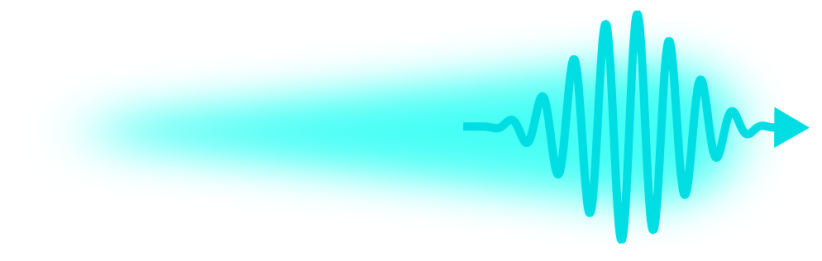 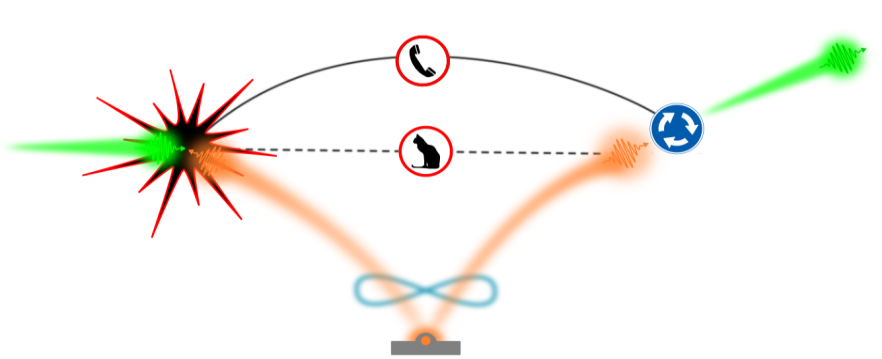 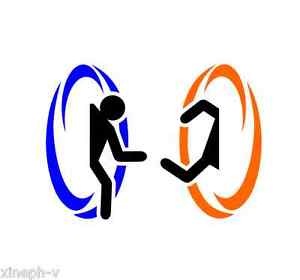 Bild: xineph-v
Warum
Teleportation?
Digital- vs. Quantentechnologie
Digitale Information-Verarbeitung durch BITS
Ein Bit: Genau zwei Zustände
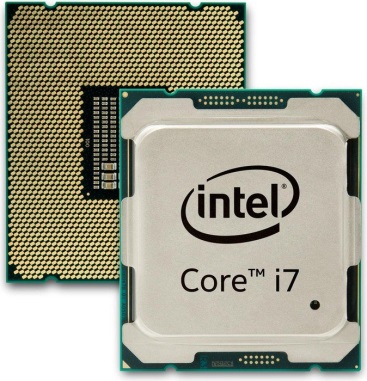 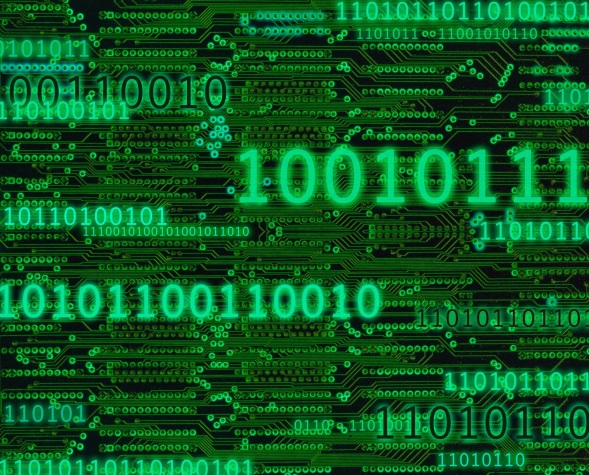 Einfach
zu messen
zu verstärken (Repeater)
zu verarbeiten
Digital- vs. Quantentechnologie
Auf dem Vormarsch: Quanten-Technologie
Quantencomputer
Abhörsichere Kommunikation
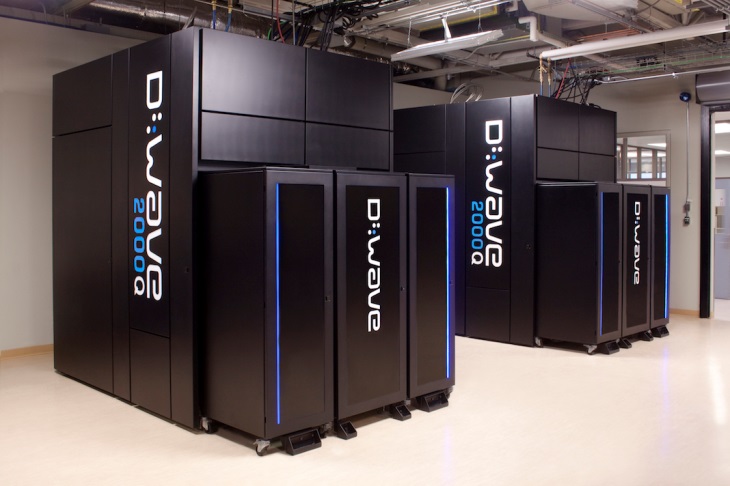 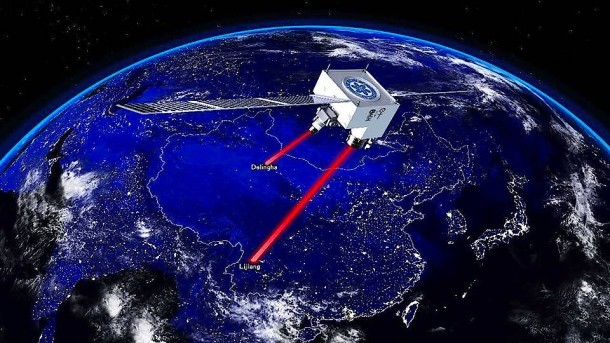 Bild: D:Wave Systems
Bild: FAZ
Bits „Quanten-Bits“ (Qubits)
Neue Herausforderung Informations-Übertragung und –VerarbeitungTeleportation
Licht fürQuanten-Technologie
Kleinste Lichtteilchen: Photonen
Licht kann eine Polarisation besitzen
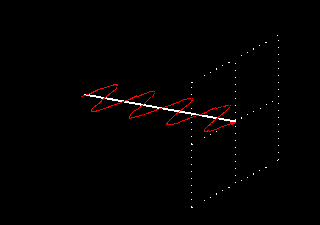 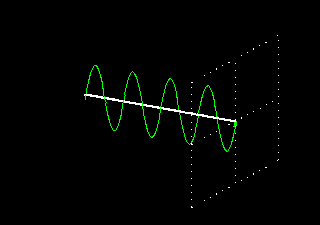 Vertikal
Horizontal
Bilder: András Szilágyi, szialab.org
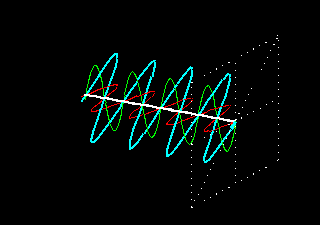 Diagonal
Kleinste Lichtteilchen: Photonen
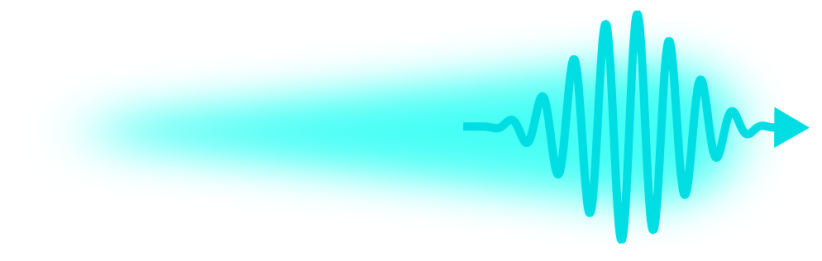 Ein einzelnes Lichtteilchen: das Photon
Auch das einzelne Photonkann eine Polarisation besitzen
Polarisation
des Photons
=  QUBIT
V
V
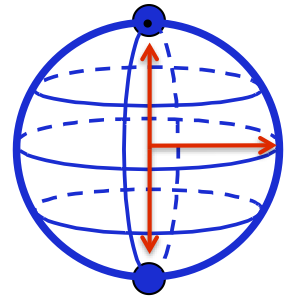 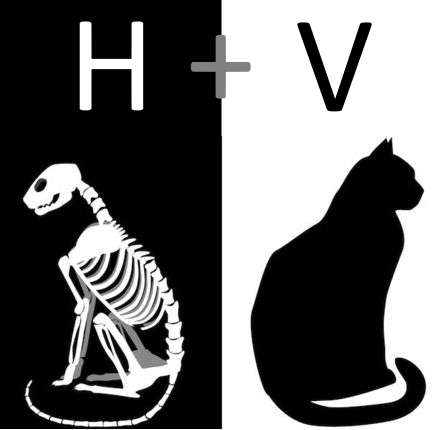 D
H
H
Kleinste Lichtteilchen: Photonen
„Quantenpunkte“ aus Linz
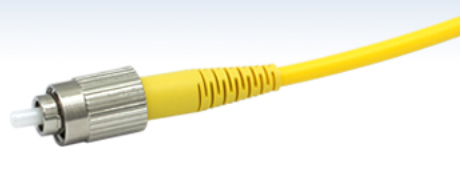 Bild: Thorlabs
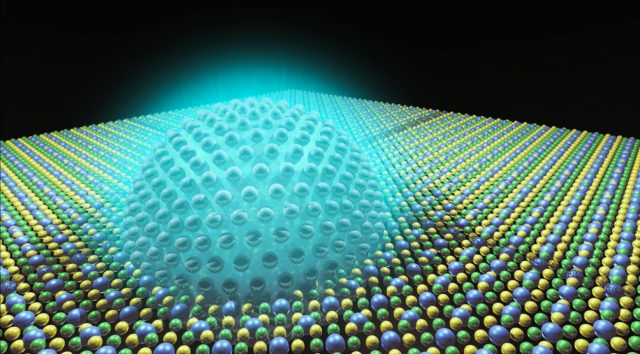 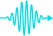 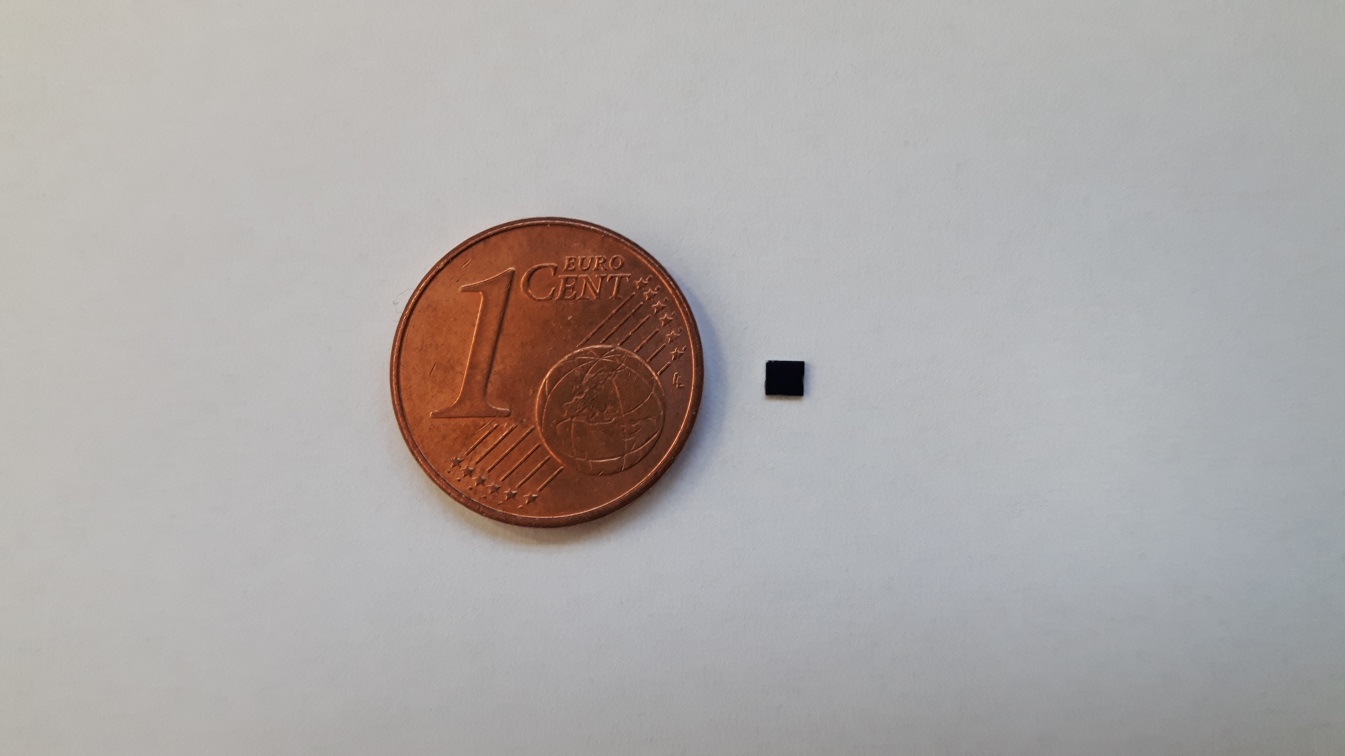 Bild: S. Kelley/JQI
Strukturen aus wenigen Atomen
Generiert einzelne Photonen „auf Knopfdruck“
Und mehr! (später)
Kleinste Lichtteilchen: Photonen
Übertragung ist nie verlustfrei!
Kann man einzelne Photonen messen?
Messung:
Verlust der Information
Zerstörung des Qubits!
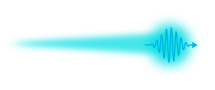 D
V
V
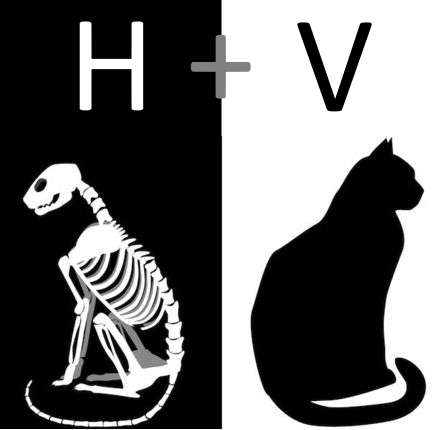 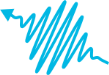 50%
Lösung: Teleportation
Wie funktioniertTeleportation?
Teleportation von Photonen
Bob
Alice
Zu teleportierendesPhoton
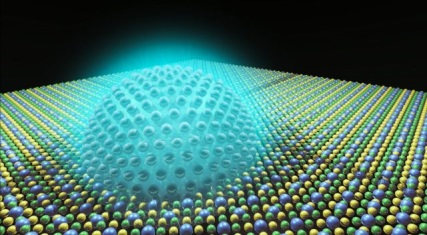 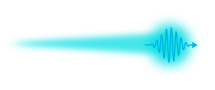 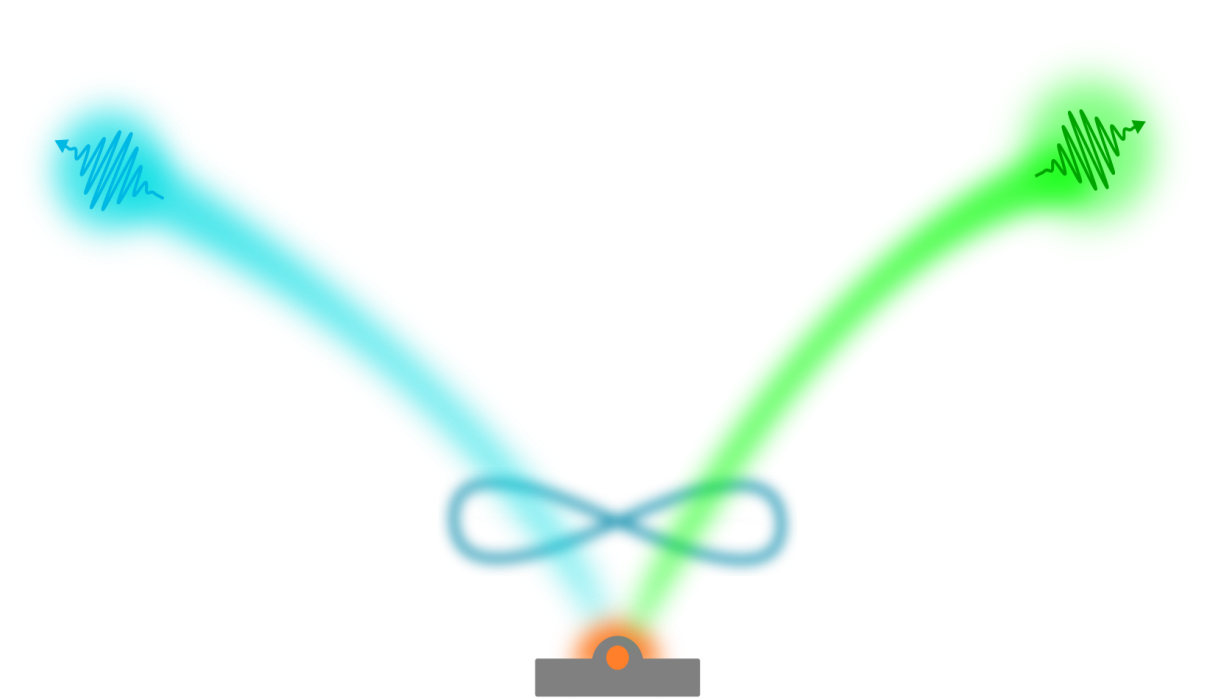 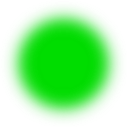 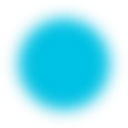 Verschränktes
Photonenpaar
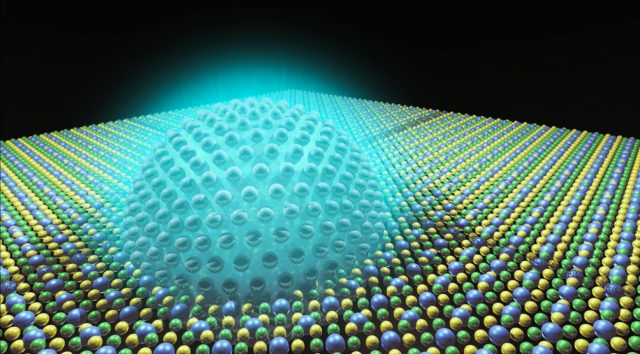 Teleportation von Photonen
ohne Zeitverzögerung
über beliebige Entfernungen
V
V
V
V
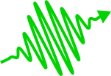 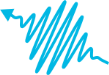 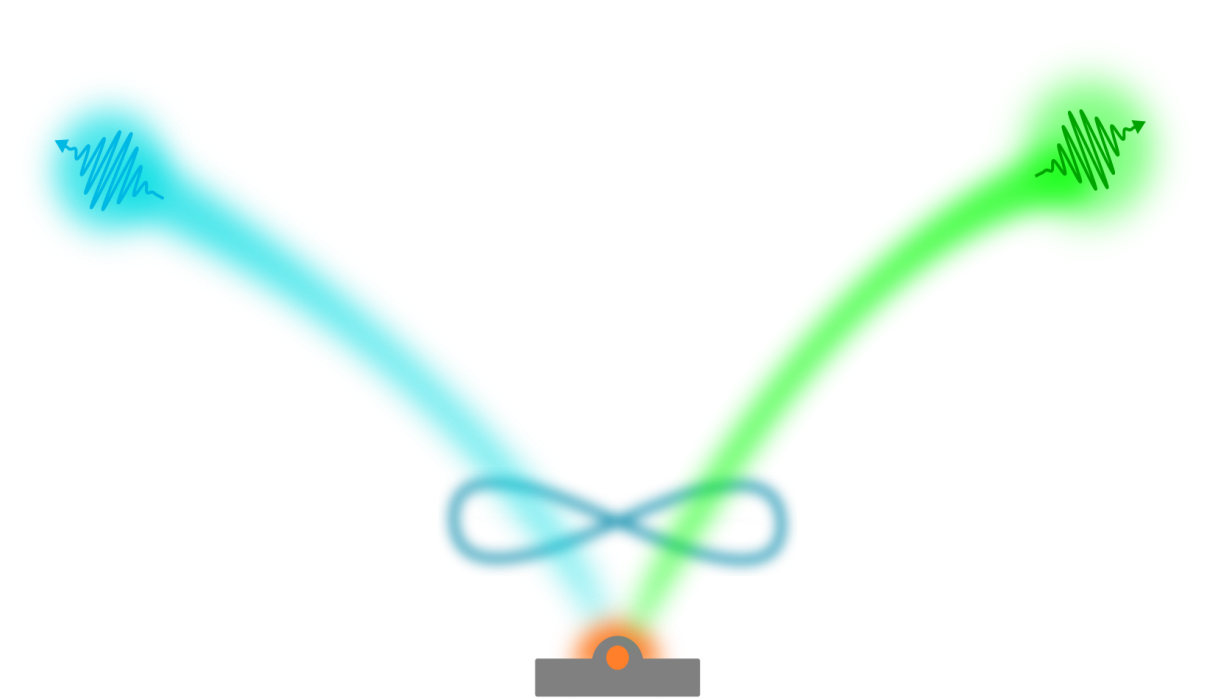 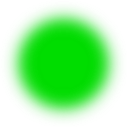 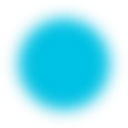 100%
50%
Verschränktes
Photonenpaar
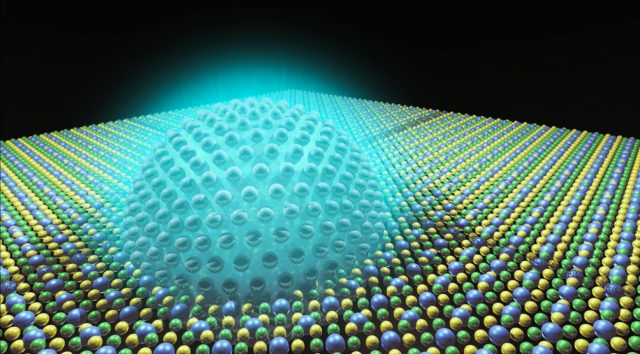 Teleportation von Photonen
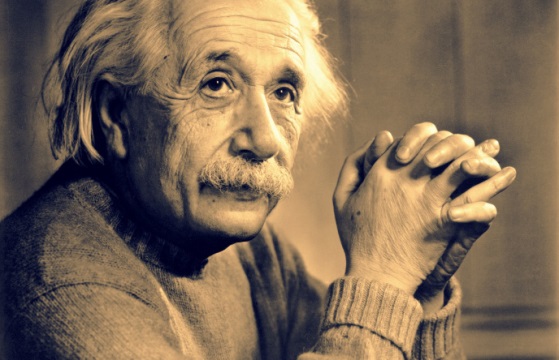 „Spukhafte Fernwirkung“
H
ohne Zeitverzögerung
über beliebige Entfernungen
V
V
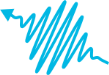 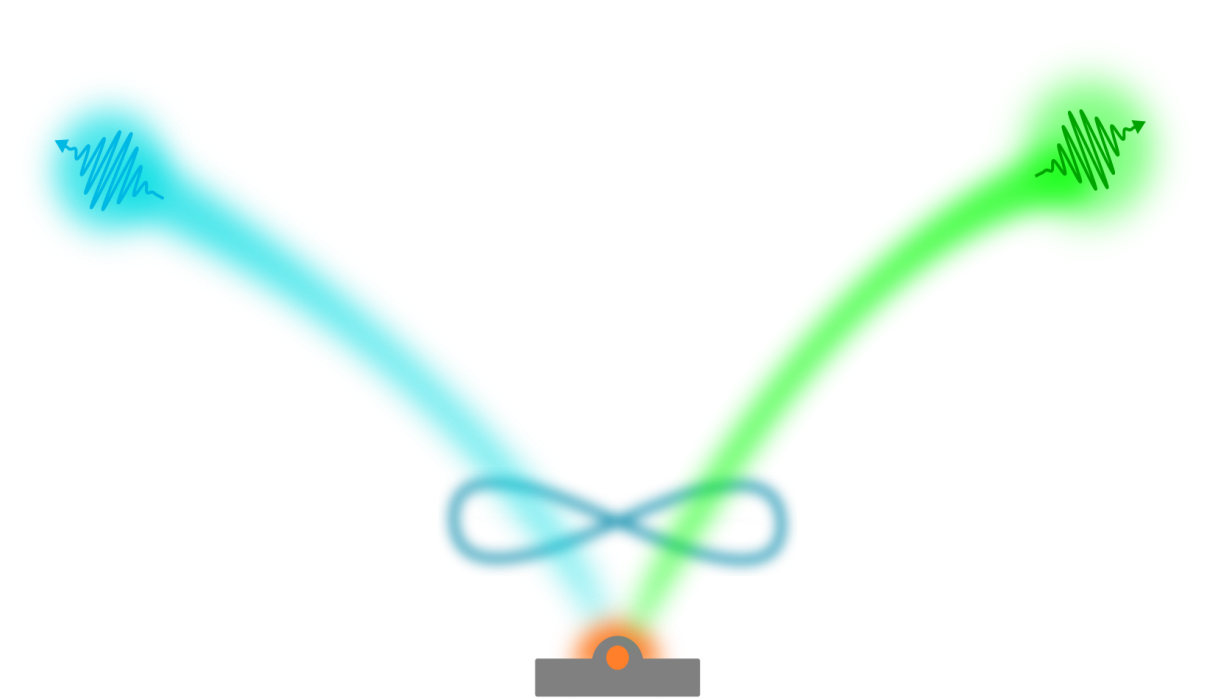 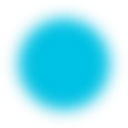 0%
50%
Verschränktes
Photonenpaar
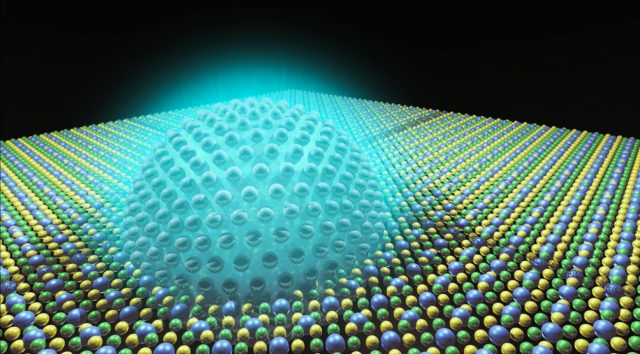 Teleportation von Photonen
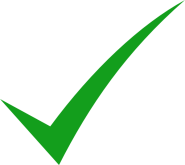 Bob
Alice
Teleportiertes
Photon
Zu teleportierendesPhoton
„Drehung 1, 2, 3 oder 4“
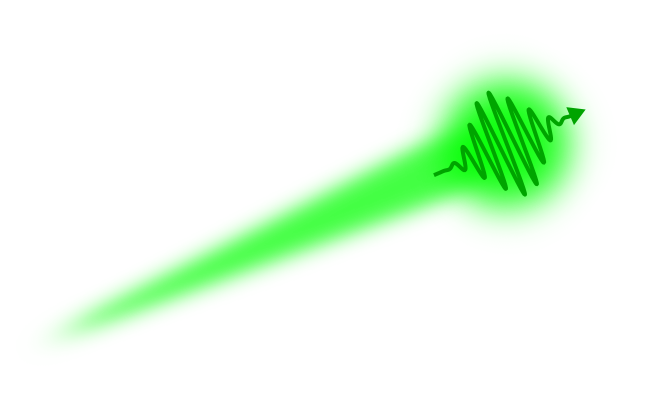 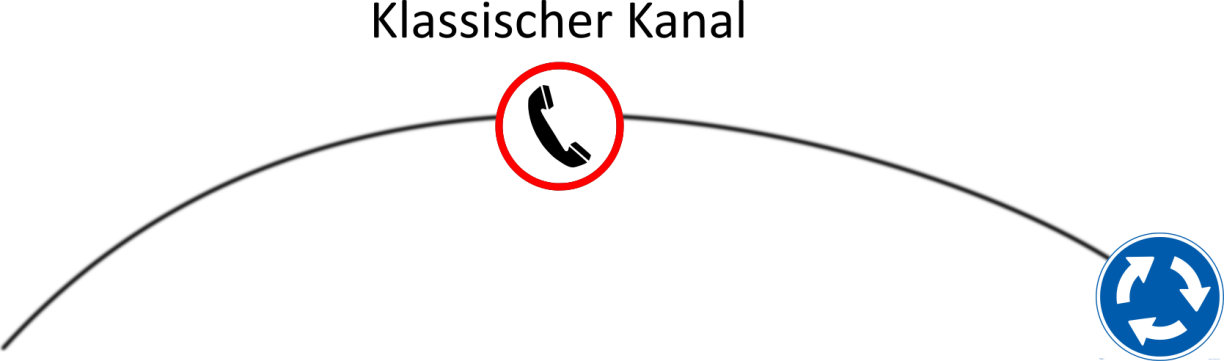 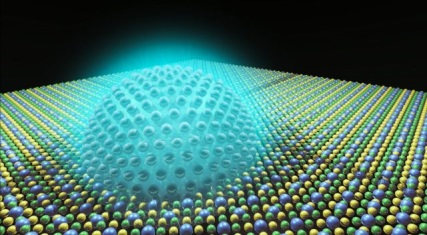 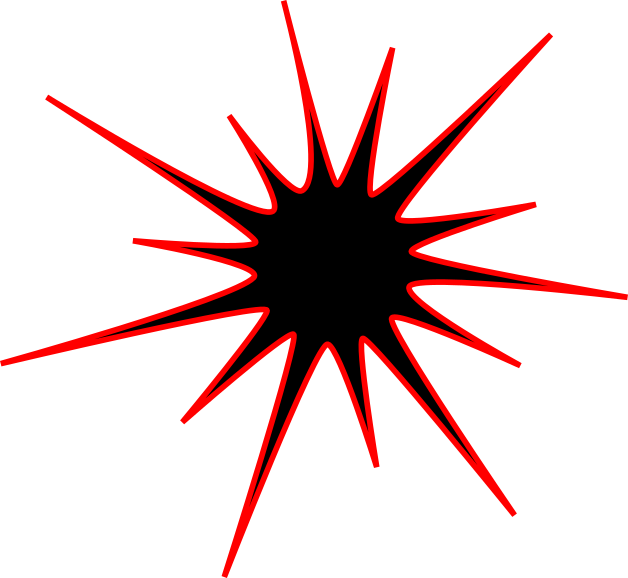 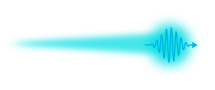 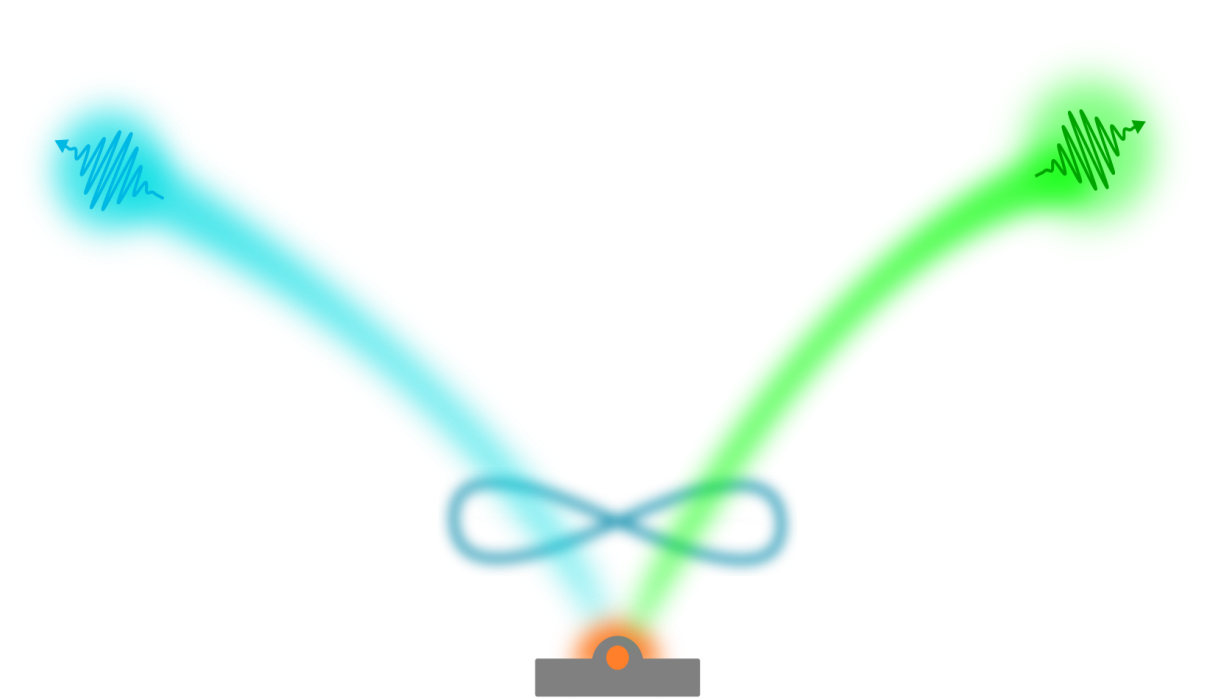 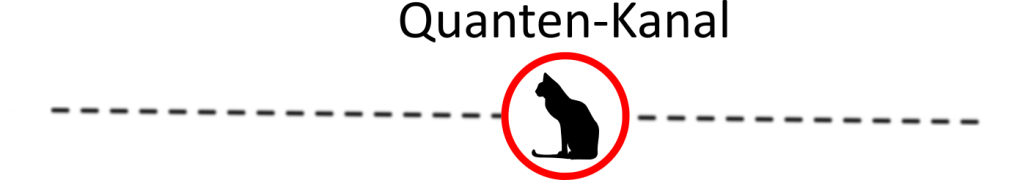 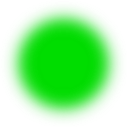 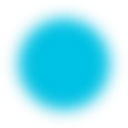 Verschränktes
Photonenpaar
Messung des„Bell-Zustands“
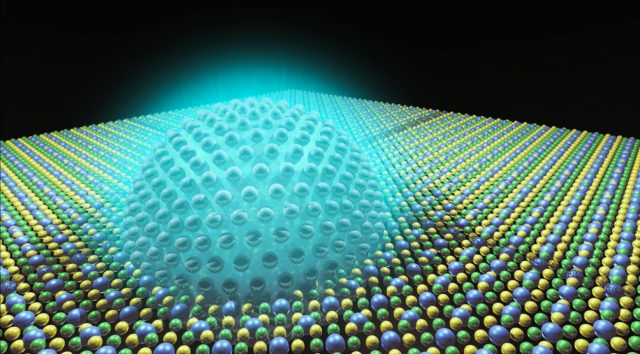 Teleportation von Photonen
Verbindung zu Quantennetzwerken
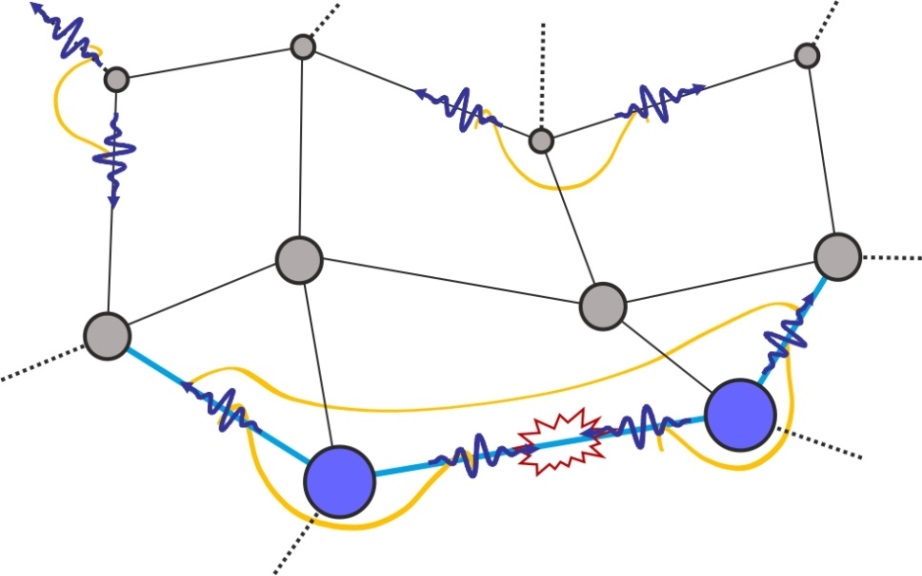 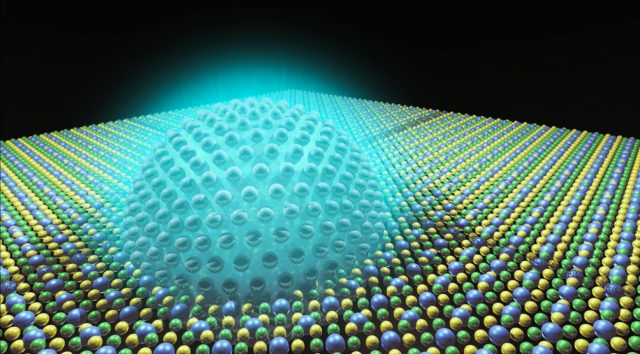 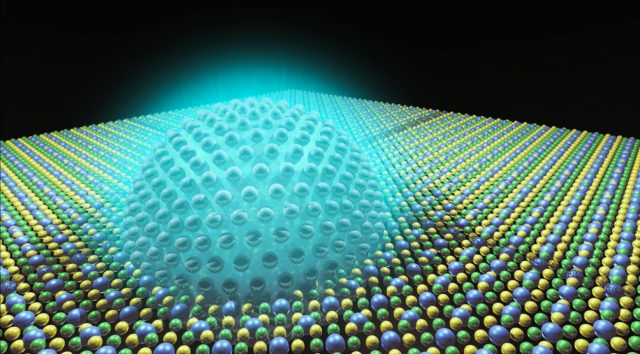 Teleportation von Menschen?
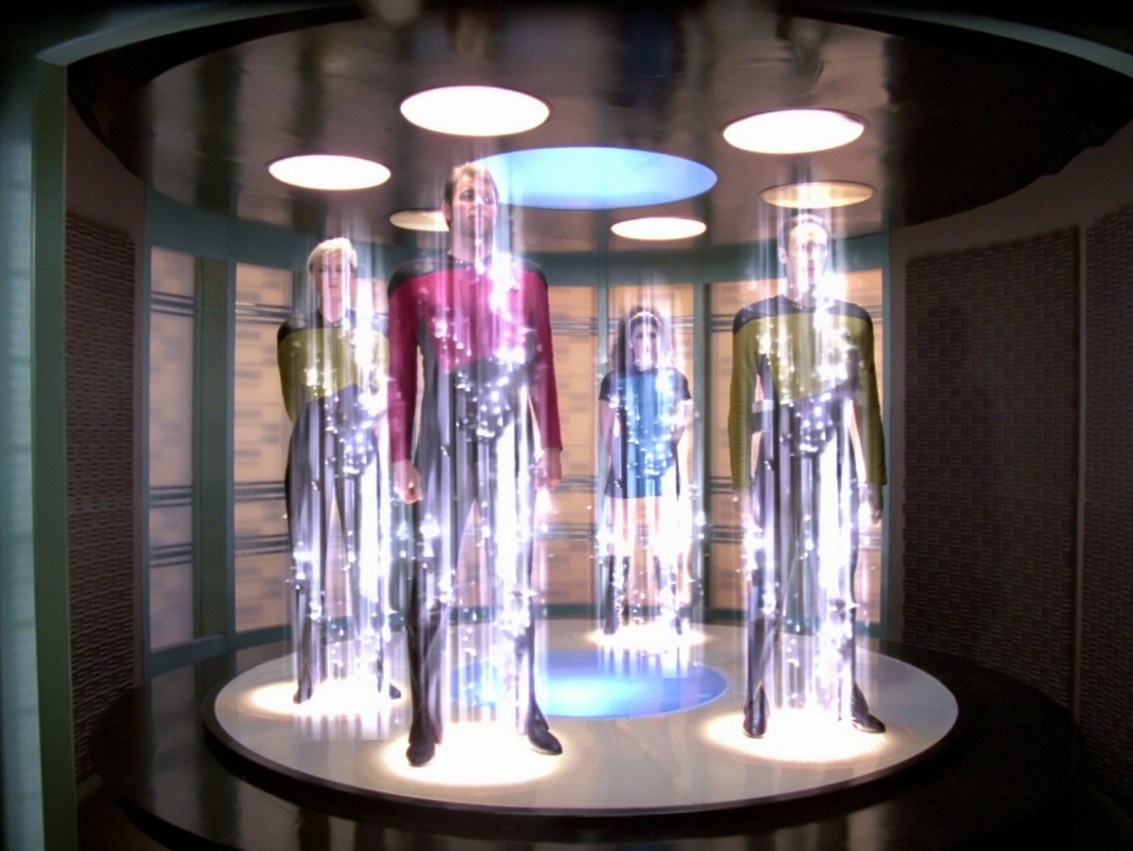 ?
Bild: Gene Roddenberry
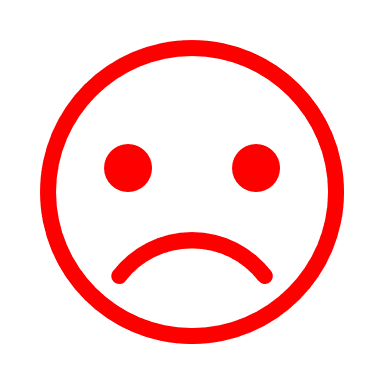 Nein. Es wird nur Information übertragen, keine Materie.
Danke für Eure
Aufmerksamkeit!